Формування та розвиток фінансових відносин в незалежній Україні
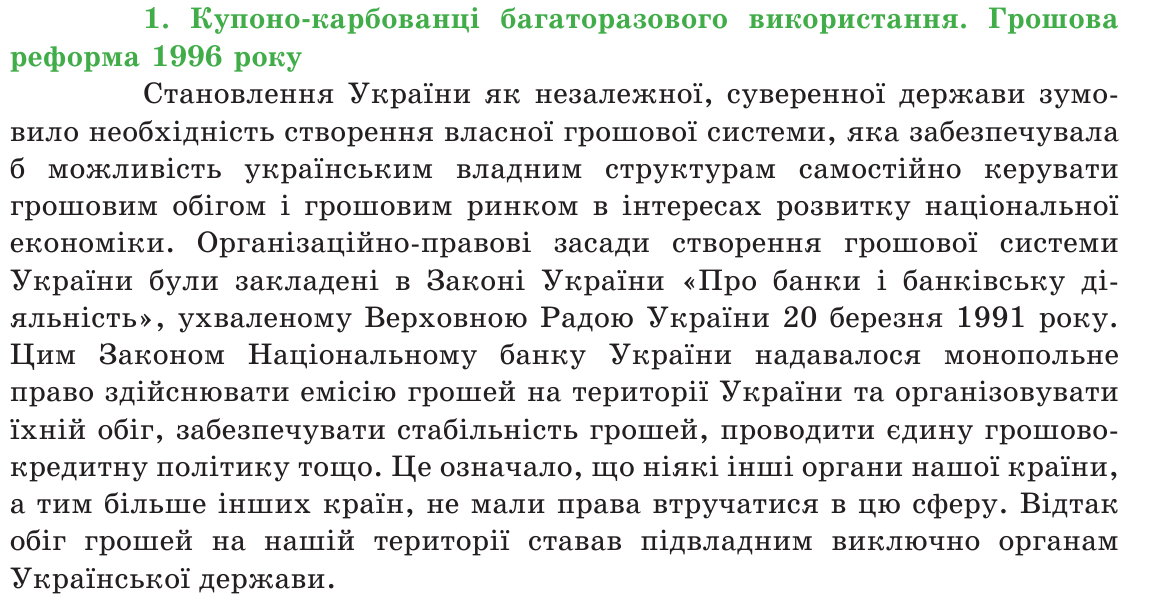 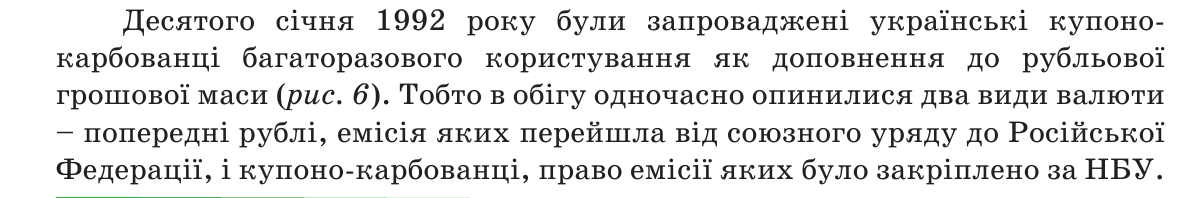 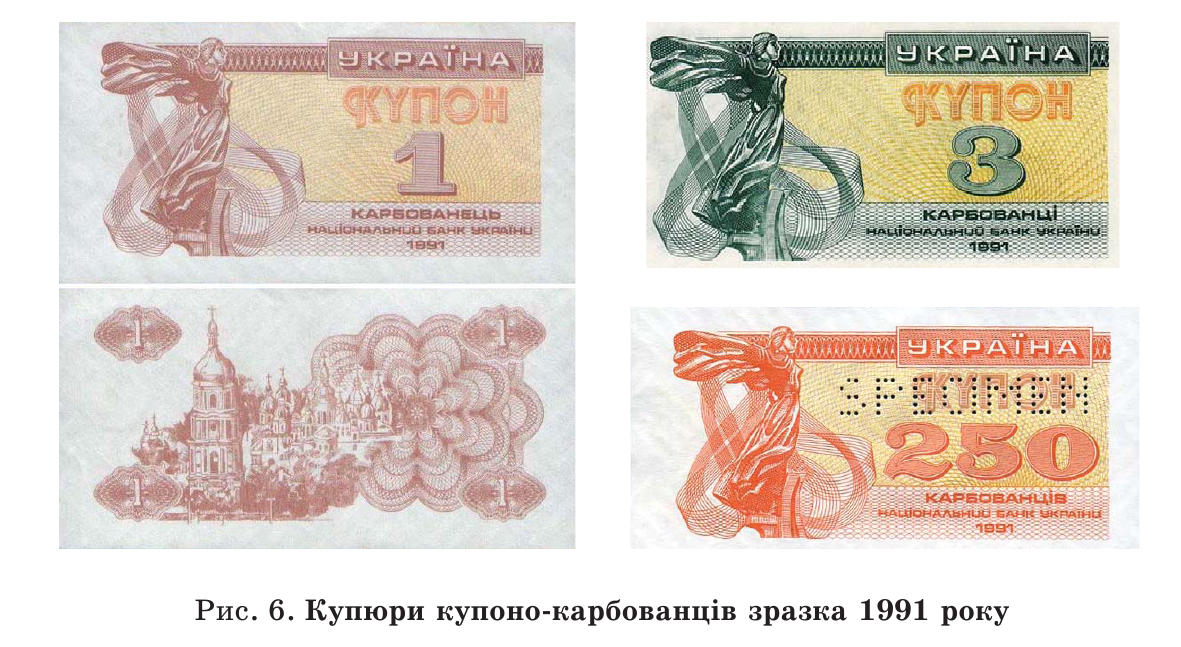 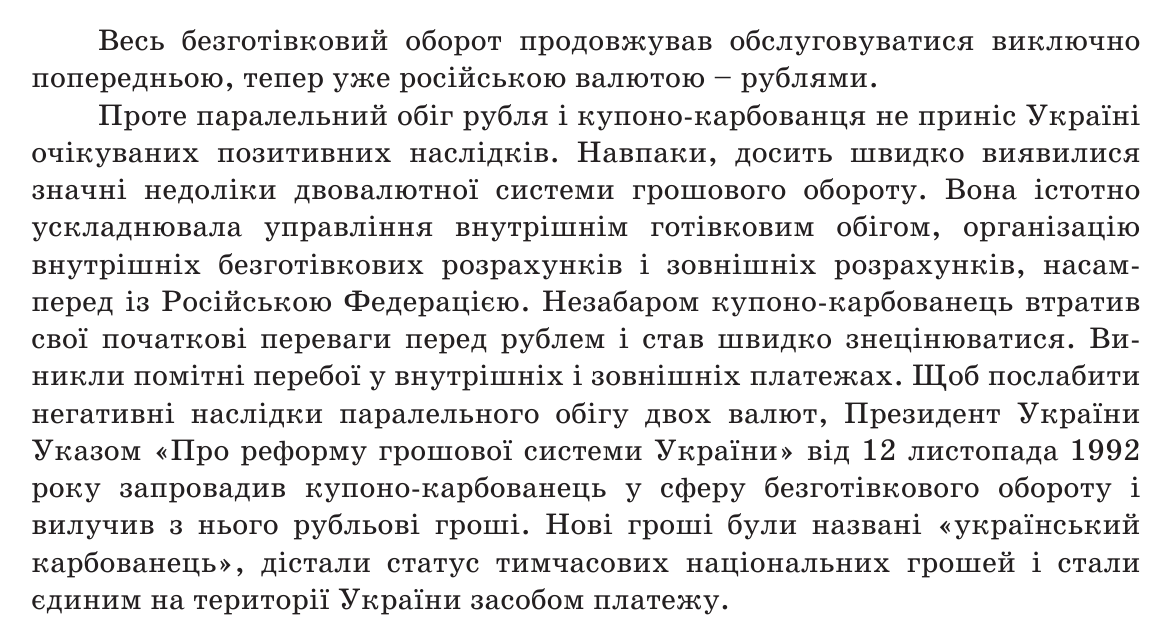 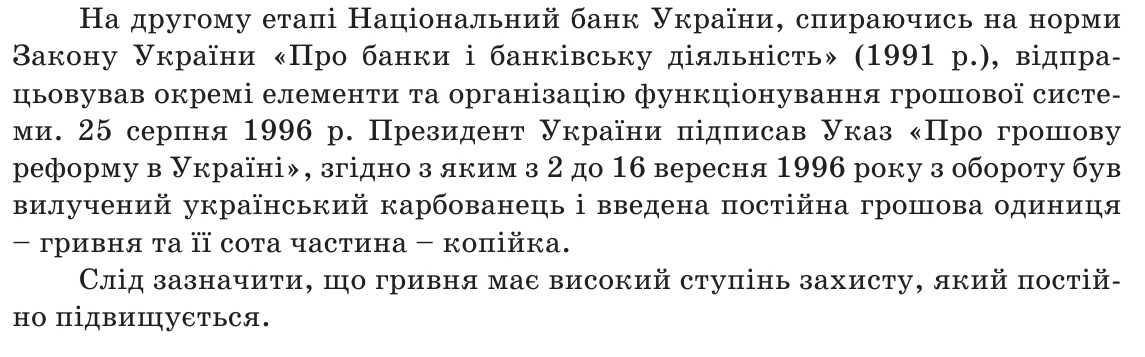 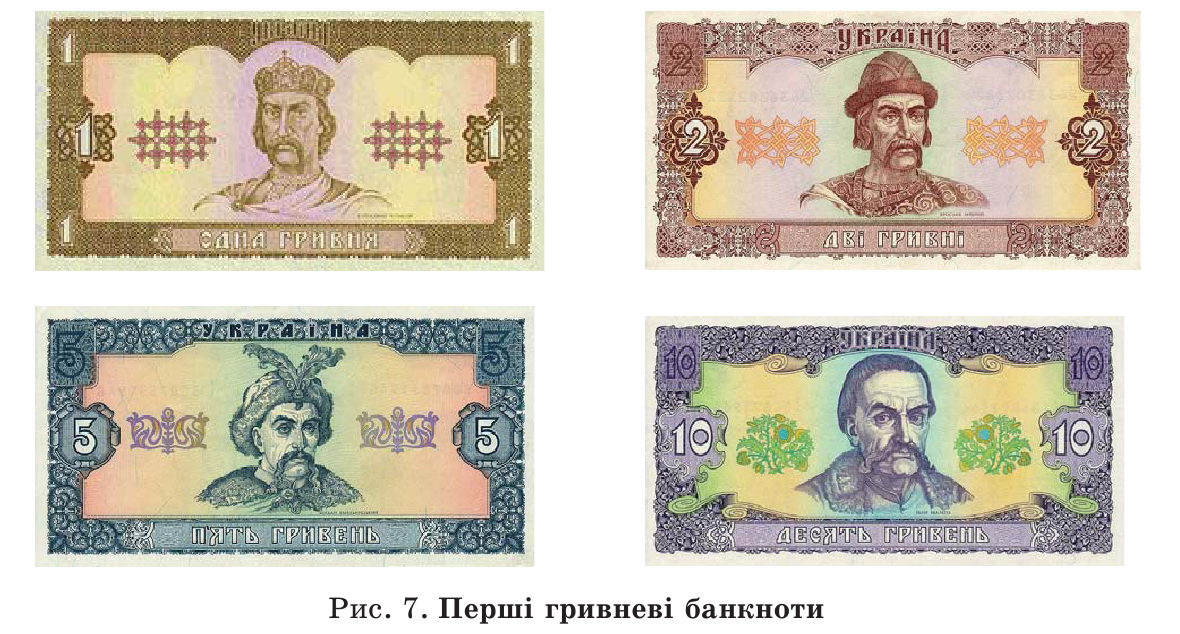 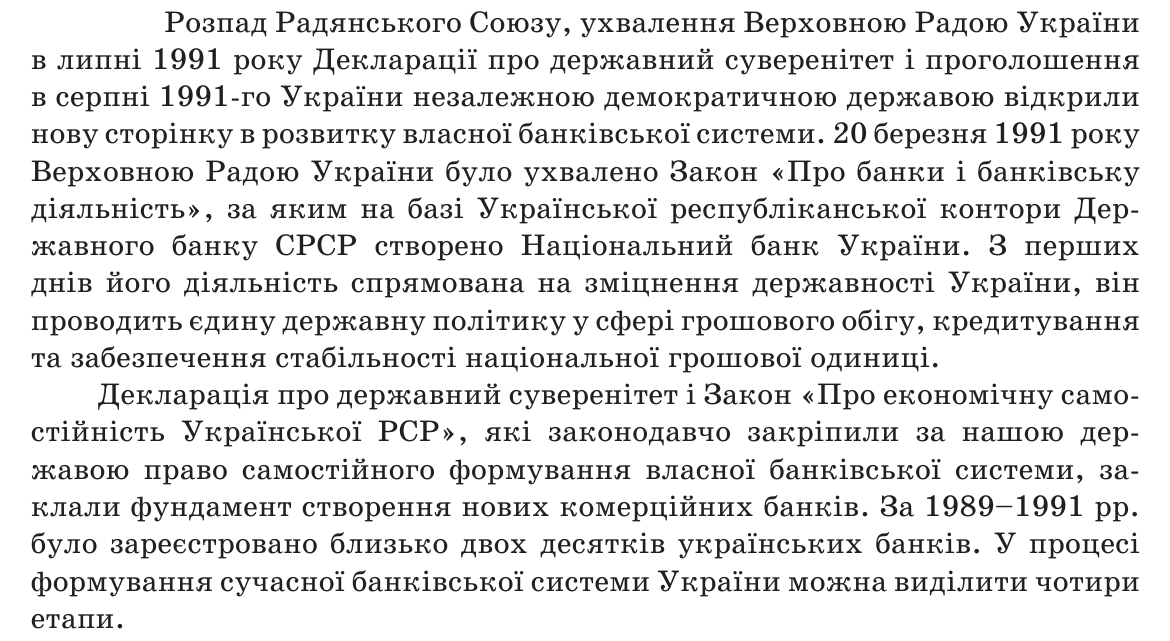 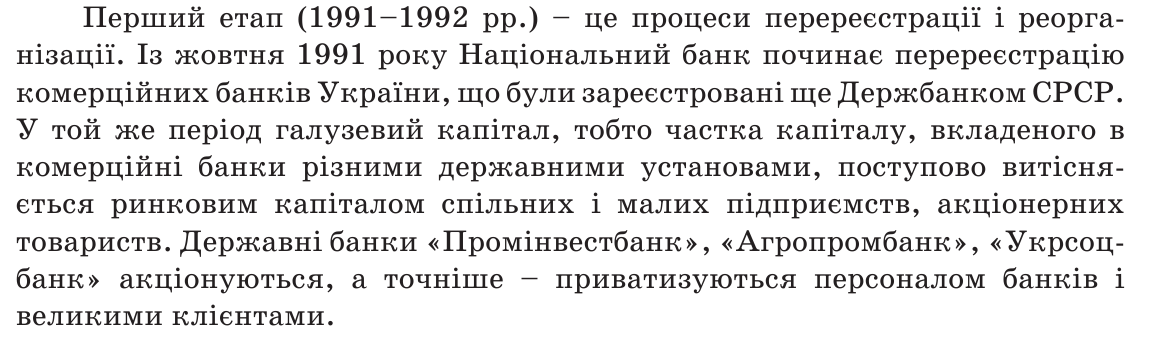 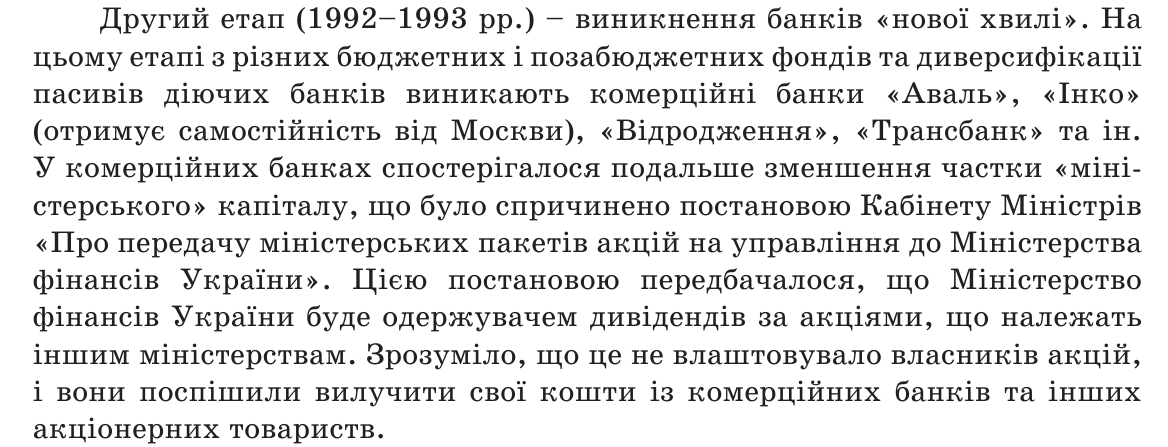 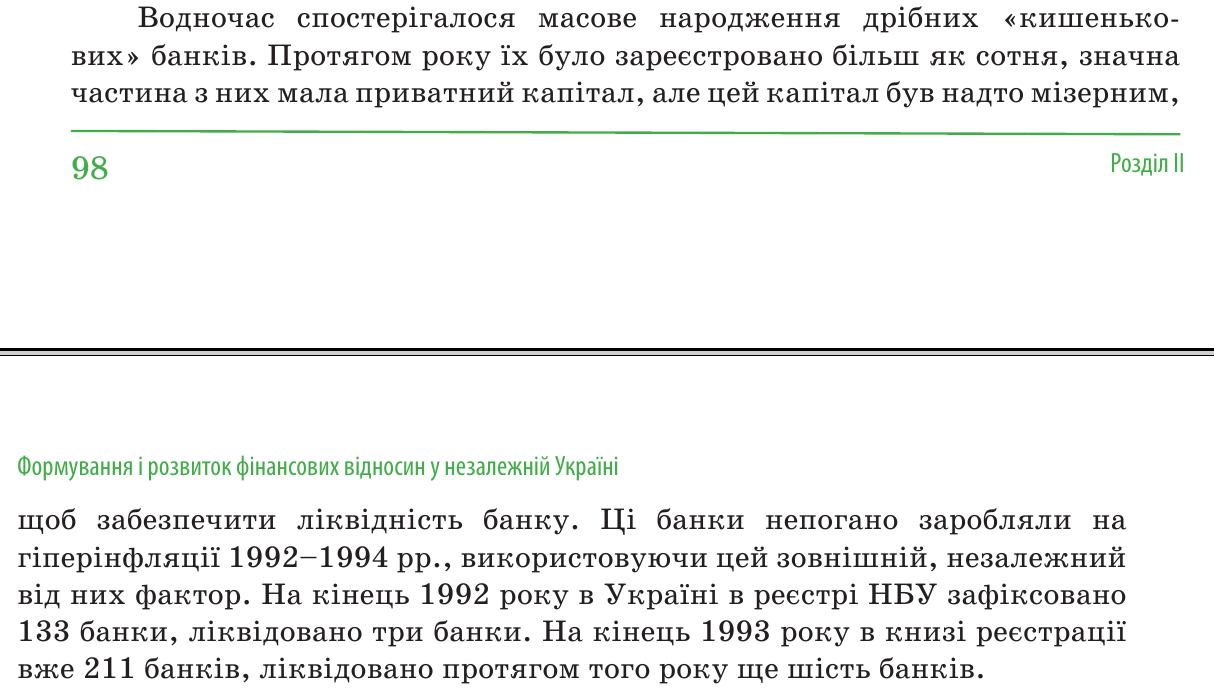 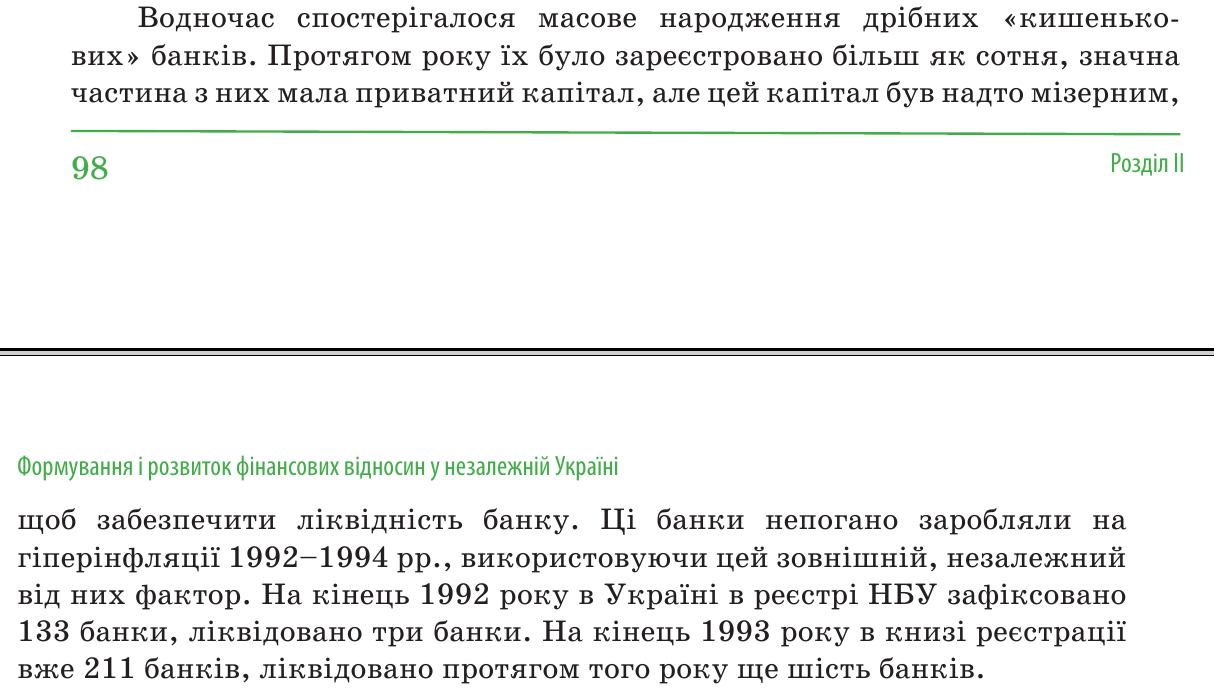 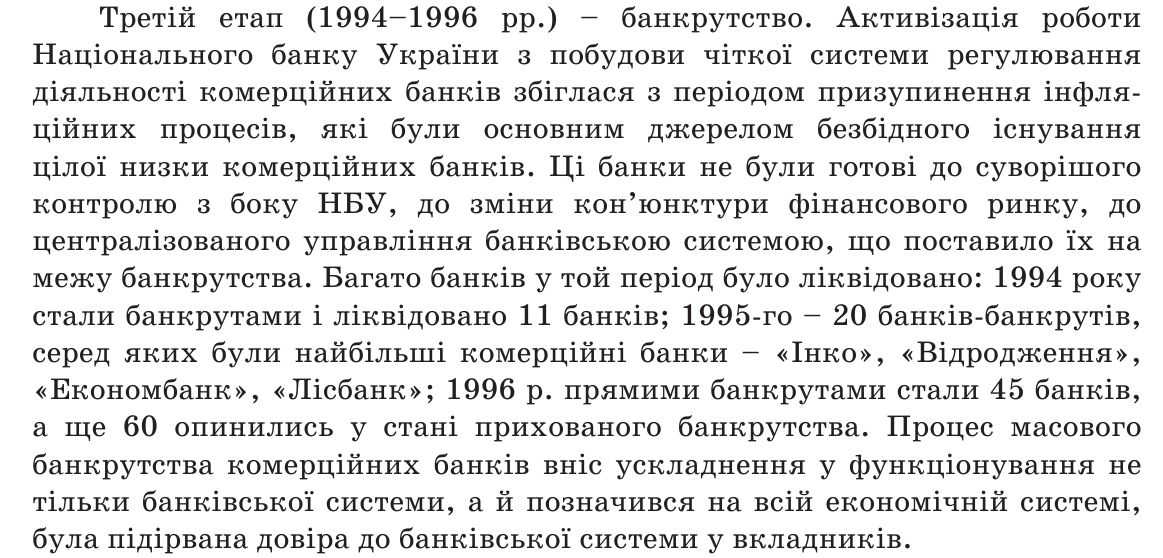 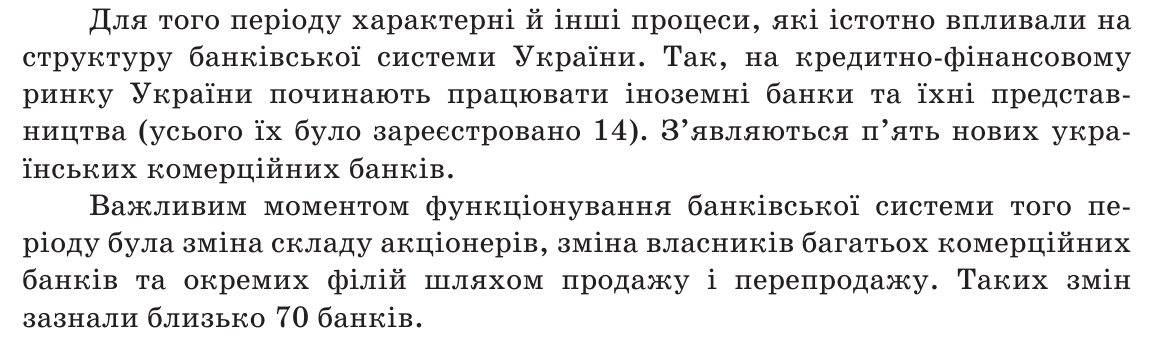 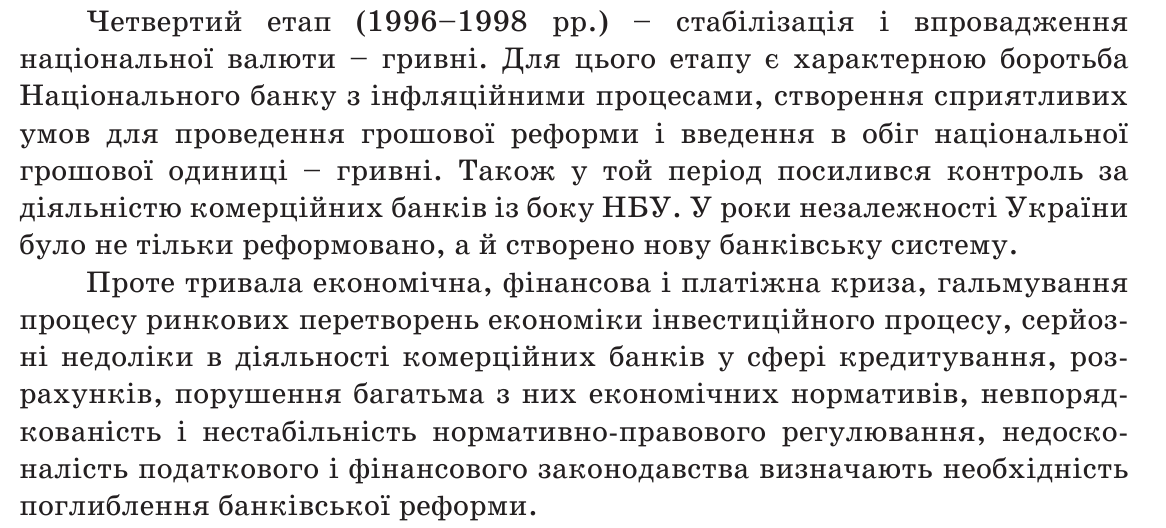 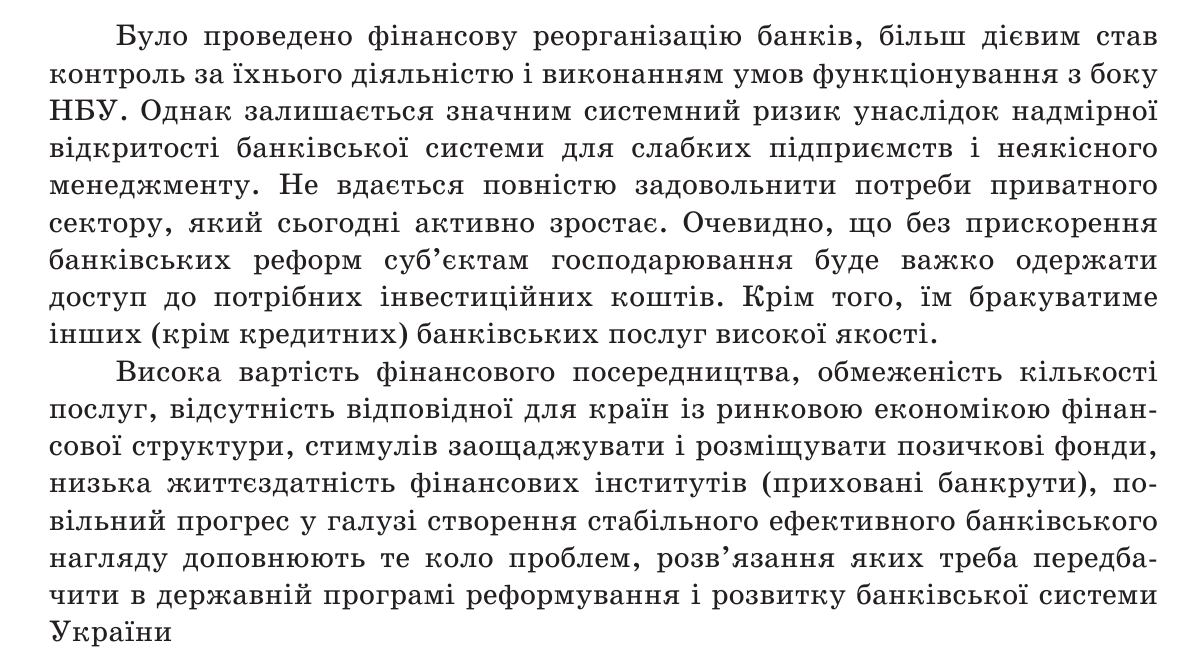